French Phonics Collection
SSC [eu]
Artwork by: Chloé Motard

Date updated: 31/08/2022
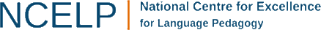 [Speaker Notes: Artwork by Chloé Motard. All additional pictures selected are available under a Creative Commons license, no attribution required.]
phonétique
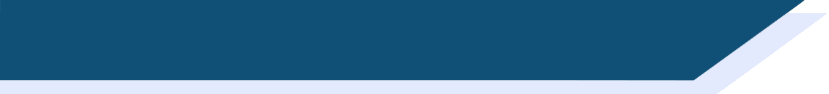 SSC [eu]
Introduction
eu
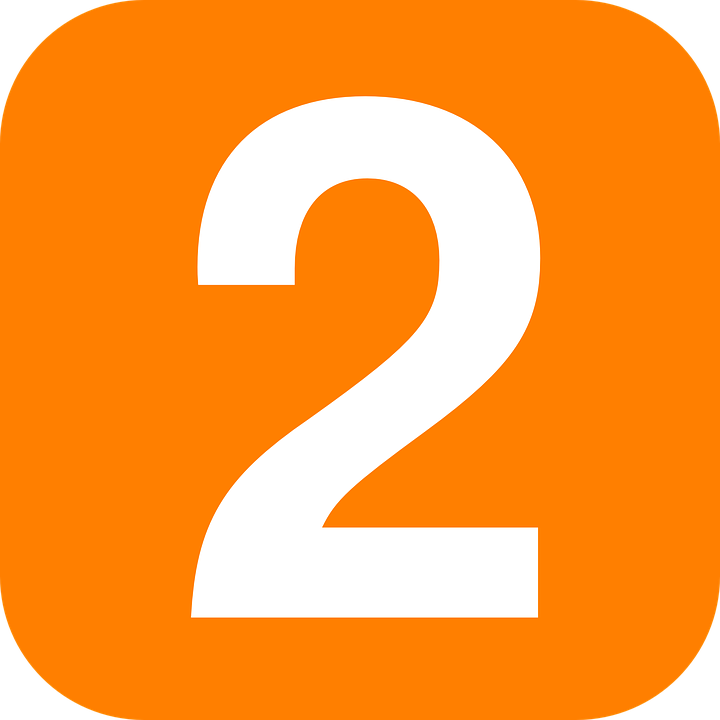 deux
[Speaker Notes: Timing: 1 minute

Aim: To introduce/consolidate SSC [eu]

Procedure:1. Present the letter(s) and say the [eu] sound first, on its own. Students repeat it with you.2. Bring up the word ”deux” on its own, say it, students repeat it, so that they have the opportunity to focus all of their attention on the connection between the written word and its sound.
3. A possible gesture for this would be to hold up two fingers (N.B. palm of the hand facing the class!).4. Roll back the animations and work through 1-3 again, but this time, dropping your voice completely to listen carefully to the students saying the [eu] sound, pronouncing ”deux” and, if using, doing the gesture.

Word frequency (1 is the most frequent word in French): 
deux [41].
Source: Londsale, D., & Le Bras, Y. (2009). A Frequency Dictionary of French: Core vocabulary for learners London: Routledge.]
eu
deux
[Speaker Notes: With sound and no pictures to focus all attention on the sound-symbol correspondence.]
eu
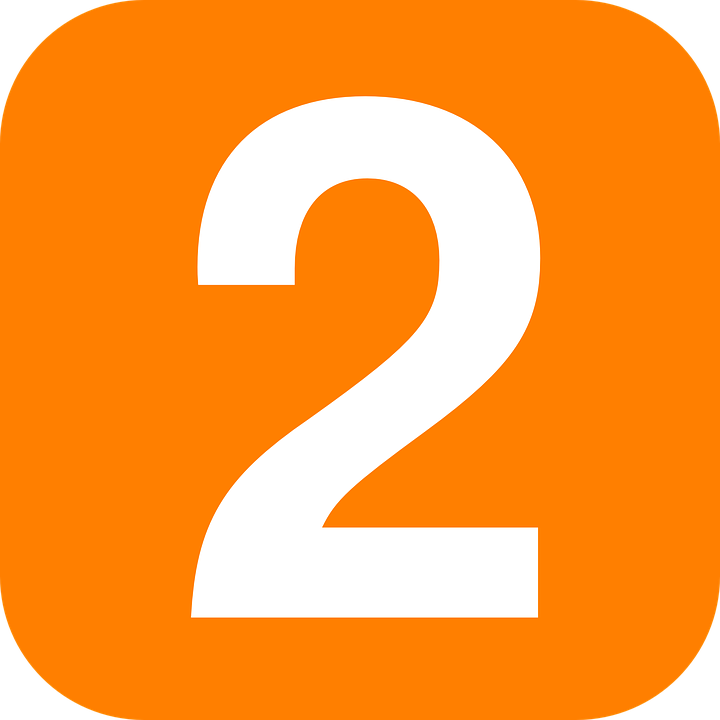 deux
[Speaker Notes: Without sound to elicit pronunciation (without first hearing the teacher). 

Teacher to elicit pronunciation by asking “Comment dit-on …"]
eu
jeudi
lieu
[place]
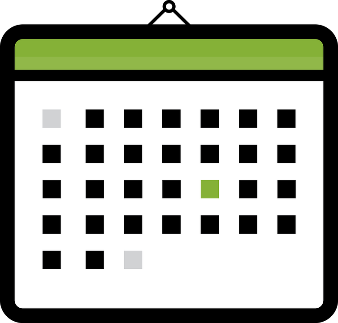 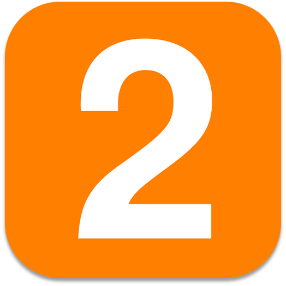 deux
jeu
feu
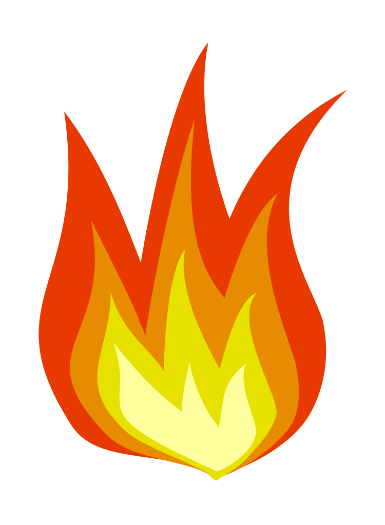 un peu
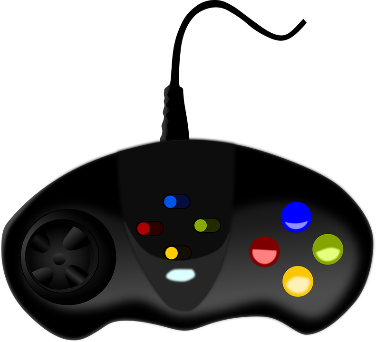 [a little]
[Speaker Notes: Timing: 2 minutes

Aim: To introduce/consolidate SSC [eu]

Procedure:
1. Introduce and elicit the pronunciation of the individual SSC [eu] and then the source word again ‘deux’ (with gesture, if using).2. Then present and elicit the pronunciation of the five cluster words.
The cluster words have been chosen for their high-frequency, from a range of word classes, with the SSC (where possible) positioned within a variety of syllables within the words (e.g. initial, 2nd, final etc.). Additionally, we have tried to use words that build cumulatively on previously taught SSCs (see the Phonics Teaching Sequence document) and do not include new SSCs. Where new SSCs are used, they are often consonants which have a similar symbol-sound correspondence in English.
Word frequency (1 is the most frequent word in French): deux {41]; jeudi[1112]; lieu [117] feu [786]; un peu [138/91]; jeu [291].Source: Londsale, D., & Le Bras, Y. (2009). A Frequency Dictionary of French: Core vocabulary for learners London: Routledge.]
eu
jeudi
lieu
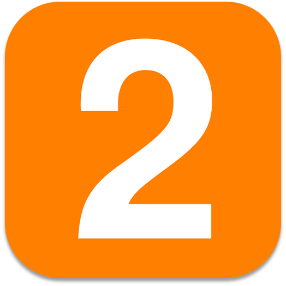 deux
jeu
feu
un peu
[Speaker Notes: With sound and no pictures to focus all attention on the sound-symbol correspondence.]
eu
jeudi
lieu
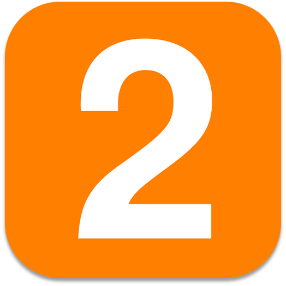 deux
jeu
feu
un peu
[Speaker Notes: Without sound to elicit pronunciation (without first hearing the teacher). 

Teacher to elicit pronunciation by asking “Comment dit-on …"]
écouter
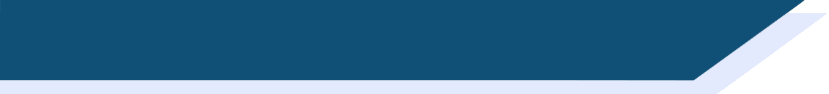 Phonétique
Nombreux animaux vivent à la ferme.
1
I
A lot of animals live at the farm.
Ceux qui font la queue sont heureux.
IIII
2
Those who queue are happy.
Il veut être courageux, mais c’est douteux.
3
III
He wants to be brave, but it’s doubtful.
[Speaker Notes: Timing: 2 minutes

Aim: practising recognition of SSC [eu]

Procedure:
1. Click the numbers to play the audio.
2. Students write 1-3 and tally how many times they hear the SSC [eu].

Transcript:
Nombreux animaux vivent à la ferme.
Ceux qui font la queue sont heureux.
Il veut être courageux, mais c’est douteux.

Word frequency (1 is the most frequent word in French): nombreux [366], animal [1002], celui [45], queue [3255], heureux [764], vouloir [57], courageux [2198], douteux [>5000]
Source: Londsale, D., & Le Bras, Y.  (2009). A Frequency Dictionary of French: Core vocabulary for learners London: Routledge.]
parler
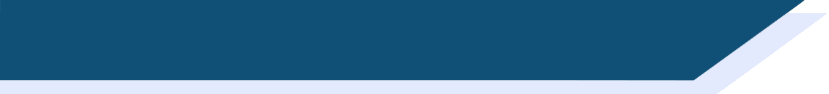 Phonétique
SFC
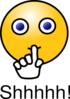 30
creux
bleu
[hollow]
[blue]
eux
neutre
vieux
[them]
secondes
[neutral]
[old]
peut-être
nerveux
[nervous]
[maybe]
milieu
mieux
dieu
0
DÉBUT
[middle]
[better]
[god]
[Speaker Notes: Timing: 3 minutes for 3 slides

Aim: To correctly pronounce unknown words containing [eu] in decreasing amounts of time, helping automisation of SSC production. The words chosen otherwise contain sounds that are equivalent (or very similar) to English SSCs, as well as known SSCs, so that students can focus fully on the [eu] (allowances are made for English pronunciation of [r], which is covered in year 8).

Procedure:
Students pair up, and take turns trying to say all the words in 30 seconds (run the timer twice).
Ask students which words also contain the other SSC introduced this week [i].
Click on the words to hear them pronounced by a native speaker. Students repeat.
Move on to the next slide.

Word frequency (1 is the most frequent word in French): bleu [1216], creux [3508], eux [161], neutre [2785], vieux [671], peut-être [190], nerveux [3735], mieux [217], milieu [479], dieu [2262]
Source: Londsale, D., & Le Bras, Y.  (2009). A Frequency Dictionary of French:],  Core vocabulary for learners London: Routledge.]
parler
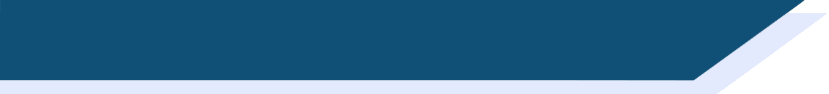 Phonétique
SFC
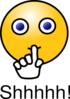 20
creux
bleu
[hollow]
[blue]
eux
neutre
vieux
[them]
secondes
[neutral]
[old]
peut-être
nerveux
[nervous]
[maybe]
milieu
mieux
dieu
0
DÉBUT
[middle]
[better]
[god]
[Speaker Notes: As per previous slide, but with ten fewer seconds on the timer.]
parler
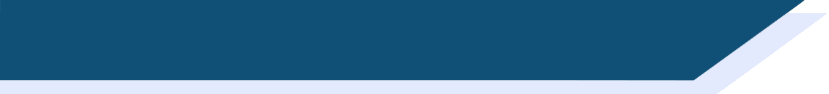 Phonétique
SFC
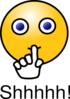 10
creux
bleu
[hollow]
[blue]
eux
neutre
vieux
[them]
secondes
[neutral]
[old]
peut-être
nerveux
[nervous]
[maybe]
milieu
mieux
dieu
0
DÉBUT
[middle]
[better]
[god]
[Speaker Notes: As per previous slide, but with ten fewer seconds on the timer again.]
phonétique
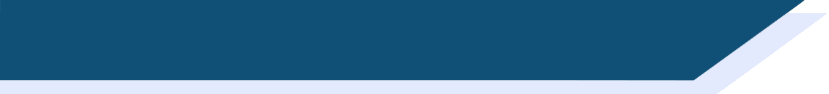 SSC [eu]
Consolidation [1]
eu
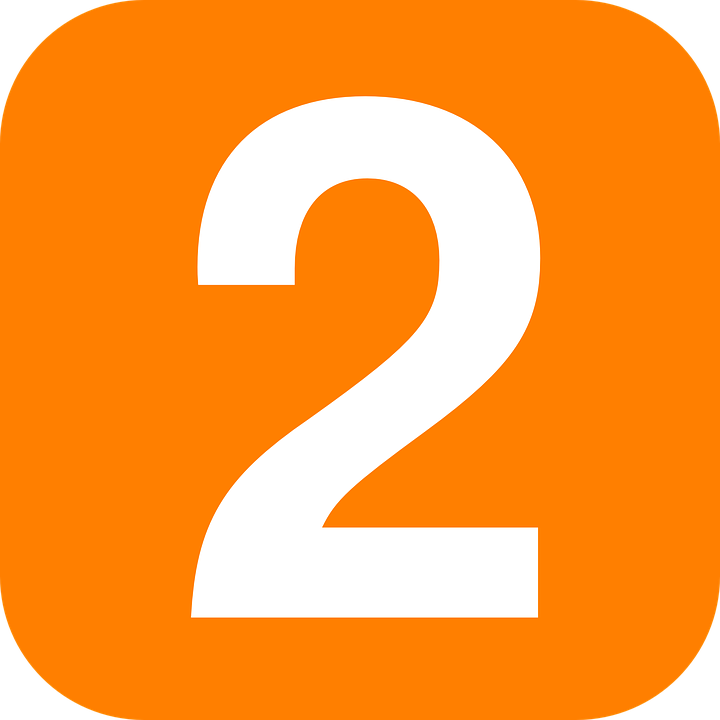 deux
[Speaker Notes: Timing: 1 minute

Aim: To introduce/consolidate SSC [eu]

Procedure:1. Present the letter(s) and say the [eu] sound first, on its own. Students repeat it with you.2. Bring up the word ”deux” on its own, say it, students repeat it, so that they have the opportunity to focus all of their attention on the connection between the written word and its sound.
3. A possible gesture for this would be to hold up two fingers (N.B. palm of the hand facing the class!).4. Roll back the animations and work through 1-3 again, but this time, dropping your voice completely to listen carefully to the students saying the [eu] sound, pronouncing ”deux” and, if using, doing the gesture.

Word frequency (1 is the most frequent word in French): 
deux [41].
Source: Londsale, D., & Le Bras, Y. (2009). A Frequency Dictionary of French: Core vocabulary for learners London: Routledge.]
eu
deux
[Speaker Notes: With sound and no pictures to focus all attention on the sound-symbol correspondence.]
eu
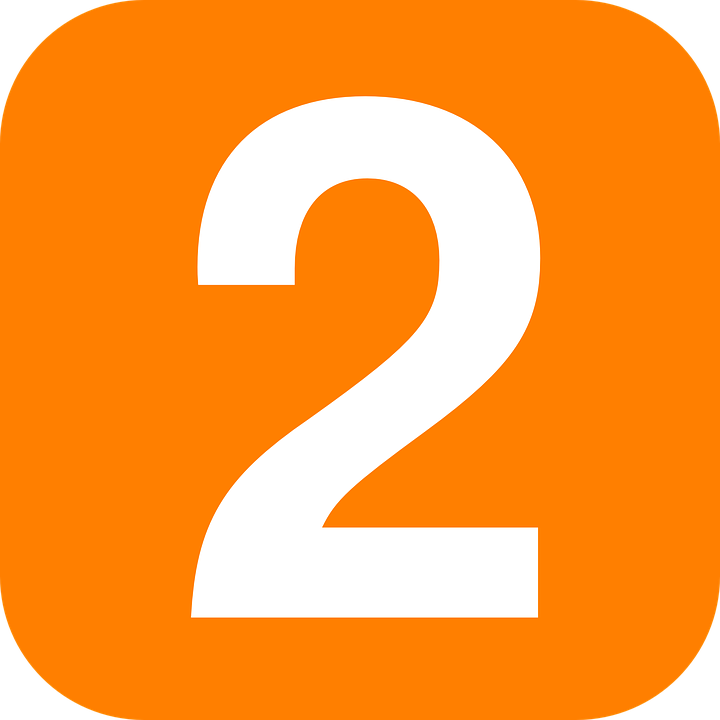 deux
[Speaker Notes: Without sound to elicit pronunciation (without first hearing the teacher). 

Teacher to elicit pronunciation by asking “Comment dit-on …"]
eu
jeudi
lieu
[place]
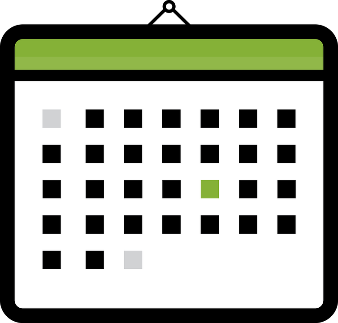 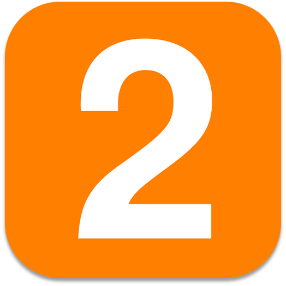 deux
jeu
feu
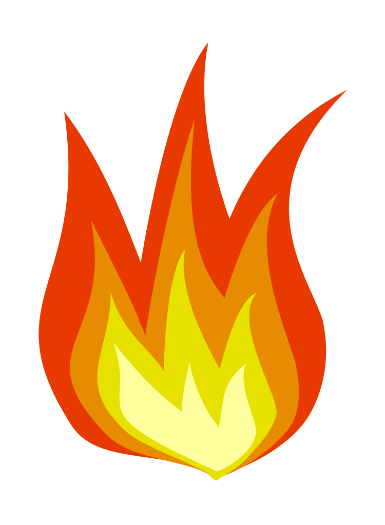 un peu
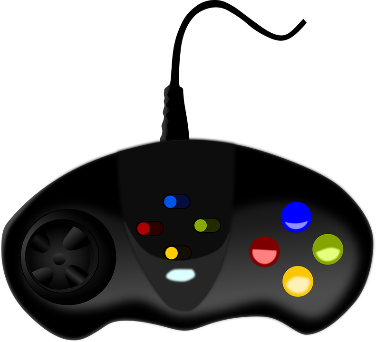 [a little]
[Speaker Notes: Timing: 2 minutes

Aim: To introduce/consolidate SSC [eu]

Procedure:
1. Introduce and elicit the pronunciation of the individual SSC [eu] and then the source word again ‘deux’ (with gesture, if using).2. Then present and elicit the pronunciation of the five cluster words.
The cluster words have been chosen for their high-frequency, from a range of word classes, with the SSC (where possible) positioned within a variety of syllables within the words (e.g. initial, 2nd, final etc.). Additionally, we have tried to use words that build cumulatively on previously taught SSCs (see the Phonics Teaching Sequence document) and do not include new SSCs. Where new SSCs are used, they are often consonants which have a similar symbol-sound correspondence in English.
Word frequency (1 is the most frequent word in French): deux {41]; jeudi[1112]; lieu [117] feu [786]; un peu [138/91]; jeu [291].Source: Londsale, D., & Le Bras, Y. (2009). A Frequency Dictionary of French: Core vocabulary for learners London: Routledge.]
eu
jeudi
lieu
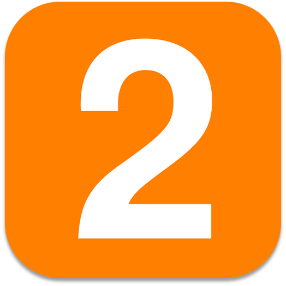 deux
jeu
feu
un peu
[Speaker Notes: With sound and no pictures to focus all attention on the sound-symbol correspondence.]
eu
jeudi
lieu
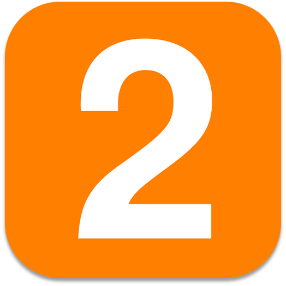 deux
jeu
feu
un peu
[Speaker Notes: Without sound to elicit pronunciation (without first hearing the teacher). 

Teacher to elicit pronunciation by asking “Comment dit-on …"]
écouter
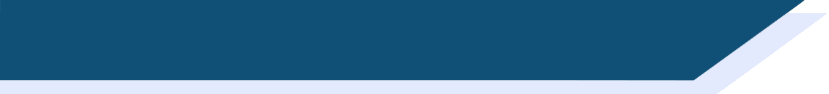 Phonétique
nervous
urgent
a
f
certain
g
unhappy
b
fearful
marvellous
h
c
respectful
i
d
thorough, strict
surprise
happy
j
e
[Speaker Notes: Timing: 5 minutes

Aim: Aural recognition of SSC [eu] from a pool of words containing carefully-chosen distractor vowels.

Procedure:
1. Click on a letter to play a word.
2. Students tally how many times they hear SSC [eu].
3. Answers revealed on clicks (first tally then corresponding word).

Transcript and word frequency (1 is the most frequent word in French): nerveux [3735], certain [110], peureux [>5000], rigoureux [2682], surprise [1815], urgent [2179], malheureux [2372], merveilleux [2209], respectueux [2296], heureux [764]
Source: Londsale, D., & Le Bras, Y.  (2009). A Frequency Dictionary of French: Core vocabulary for learners London: Routledge.]
lire / parler
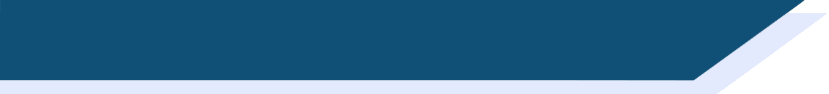 Phonétique
euro
vieux
30
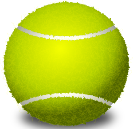 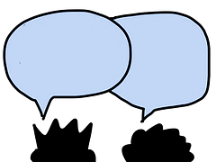 [Euro]
fameux
[old]
affreux
[famous]
[awful]
secondes
pneu
mieux
sérieux
[tyre]
[better]
[serious]
Europe
feutre
0
DÉBUT
[felt tip]
[Europe]
[Speaker Notes: Timing: 1 minute

Aim: Oral production of SSC [eu].

Procedure:
1. Students say the words alternately out loud with a partner, building up speed, over 1 minute’s intensive practice.  
2. They call in any order they like but cannot repeat a word.
3. Click on début to start a thirty second timer on the screen.
4. Teacher can circulate to listen into their SSC knowledge.
5. Click on a word to hear it said by a native speaker.

Word frequency (1 is the most frequent word in French): affreux [4369], sérieux [412], vieux [671], euro [1753], fameux [2060], pneu [4514], mieux [217], Europe [n/a], feutre [>5000]
Source: Londsale, D., & Le Bras, Y.  (2009). A Frequency Dictionary of French: Core vocabulary for learners London: Routledge.]
lire / parler
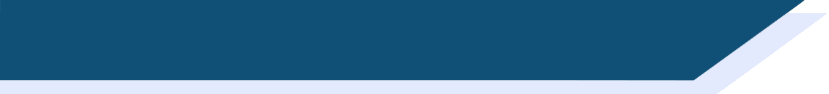 Phonétique
euro
vieux
30
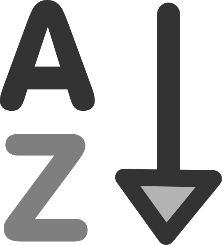 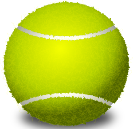 [Euro]
fameux
[old]
affreux
[famous]
[awful]
secondes
pneu
mieux
sérieux
[tyre]
[better]
[serious]
Europe
feutre
0
DÉBUT
[Speaker Notes: Timing: 1 minute

Aim: Oral production of SSC [eu]. Automisation of SSC production through repetition. 

Procedure:
1. Students read out the words but in alphabetical order (working either individually or in pairs). 
2. They keep going for thirty seconds.
3. Teacher can circulate to listen into their SSC knowledge.

Word frequency (1 is the most frequent word in French): affreux [4369], sérieux [412], vieux [671], euro [1753], fameux [2060], pneu [4514], mieux [217], Europe [n/a], feutre [>5000]
Source: Londsale, D., & Le Bras, Y.  (2009). A Frequency Dictionary of French: Core vocabulary for learners London: Routledge.]
écouter
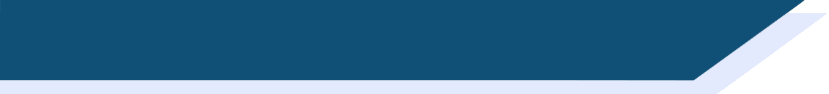 Phonétique
a
b
c
d
e
f
g
h
i
j
k
l
[Speaker Notes: Timing: 5 minutes

Aim: Distinguish aurally between similar-sounding SSCs in monosyllabic words.

Procedure:
Students sketch the grid.
Click on a letter to play a word.
Students decide which vowel sound they hear and write the letter in the relevant column in their exercise books.
Answers and translations revealed on clicks in order of audio.

Transcript:
neutre
chute
chaud
eux
mère
daube
mur
pause
suprême
ceux
zut
scène

Word frequency (1 is the most frequent word in French): neutre [2785], chute [1761], chaud [1852], eux [161], mère [645], daube [>5000], mur [1335], pause [2647], suprême [2022], ceux [45], zut [>5000], scène [794]
Source: Londsale, D., & Le Bras, Y.  (2009). A Frequency Dictionary of French: Core vocabulary for learners London: Routledge.]
Lisez en français !
parler
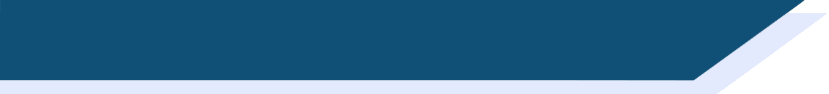 Phonétique
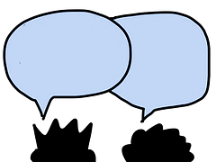 3
peux
2
4
euh !
mieux
1
bleu
courageux
nombreux
9
8
eux
5
dangereux
yeux
7
6
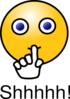 [Speaker Notes: Timing: 4 minutes

Aim: Oral production of SSC [eu].

NB: Pupils have learnt the SSC [SFC] (silent final consonant) – here they get a reminder of the silent –X at the end of words.

Procedure:
1. The teacher should read out the title, so that students both hear and read the word ‘lisez’.
2. Explain (or elicit) that ‘lisez’ means ‘you - plural - read’ from the verb ‘lire – to read’.
3. Ask them to notice the ending of the verb – it’s the ‘-ez’ ending. Why might that be? (They have practised ‘ez’ verb inflections already so this is a recap).
4. Partner A reads out words 1-5 in French and Partner B says the English back. Partner A agrees or disagrees.
5. Swap roles - partner B reads words 6-9.
6. Students should then choose any of the words at random to read out, their partner saying the number of the word and then giving the English - this should be out of order, so they cannot just rely on the order here.
7. They should do six words each, alternating: A says French, B gives the number and then the English. B says French, A gives the number and then the English.
8. No timer this time.  Some of these will be unfamiliar words and pupils will need to slow down to decode them more carefully.
9. Click on the words to hear their pronunciation.

Word frequency (1 is the most frequent word in French): bleu [1216]; euh [889]; peux [pouvoir - 20] mieux [217]; eux [161]; yeux [œil-474]; dangereux [713]; nombreux [366]; courageux [2198]
Source: Londsale, D., & Le Bras, Y.  (2009). A Frequency Dictionary of French: Core vocabulary for learners London: Routledge.]
phonétique
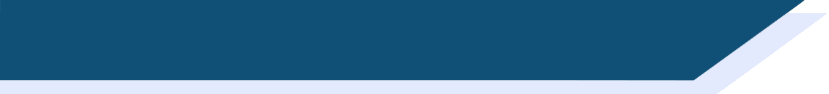 SSC [eu]
Consolidation [2]
écouter
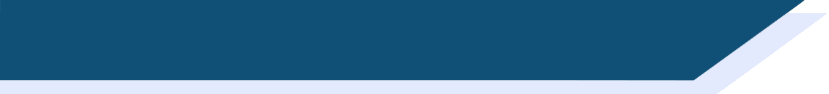 Closed and open [eu/œu]
You have already met an [eu] sound in Year 7:
The long vowel sounds like the ‘ur’ in the English ‘hurt.’
[few]
[fear]
peu
peur
This is a closed vowel.
When you say this sound, your tongue is near the top of your mouth.
This is an open vowel.
When you say this sound, your tongue is near the bottom of your mouth.
[Speaker Notes: Timing: 2 minutes

Aim: To introduce the concept of open and closed vowel sounds.

Procedure:
1. Click to reveal ‘peu’. Students repeat it
2. Click to relevel the first info bubble. Students hear and say ‘peu’ again several time, noticing the position of the tongue in the mouth.
3. Click to reveal ‘peur’. Repeat steps one and two.
4. Click to play the words in quick succession.
5. Move to the following slides for a reminder of other words containing closed [eu].

Word frequency (1 is the most frequent word in French): peu [92], peur [755]]
eu
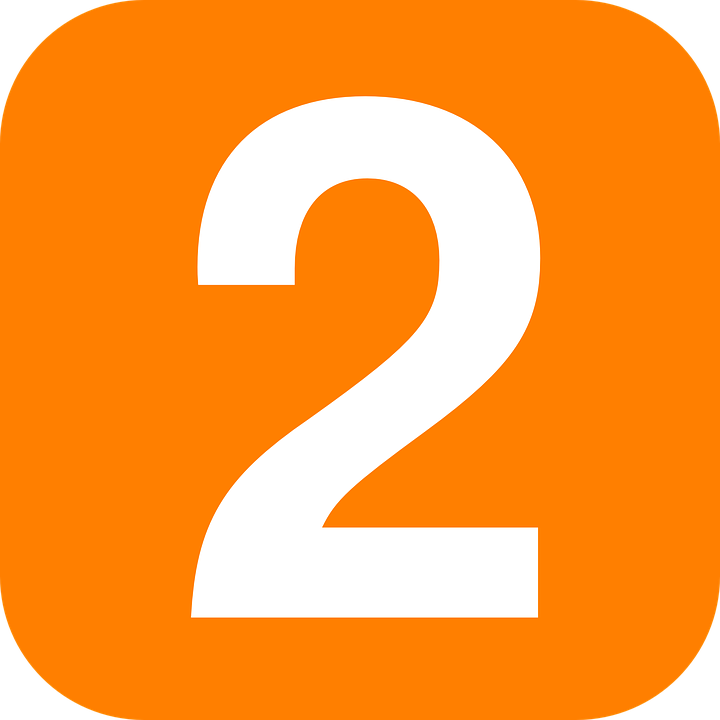 deux
[Speaker Notes: Timing: 1 minute

Aim: To consolidate SSC [eu]

Procedure:1. Present the letter(s) and say the [eu] sound first, on its own. Students repeat it with you.2. Bring up the word ”deux” on its own, say it, students repeat it, so that they have the opportunity to focus all of their attention on the connection between the written word and its sound.
3. A possible gesture for this would be to hold up two fingers (N.B. palm of the hand facing the class!).4. Roll back the animations and work through 1-3 again, but this time, dropping your voice completely to listen carefully to the students saying the [eu] sound, pronouncing ”deux” and, if using, doing the gesture.

Word frequency (1 is the most frequent word in French): 
deux [41].
Source: Londsale, D., & Le Bras, Y. (2009). A Frequency Dictionary of French: Core vocabulary for learners London: Routledge.]
eu
jeudi
lieu
[place]
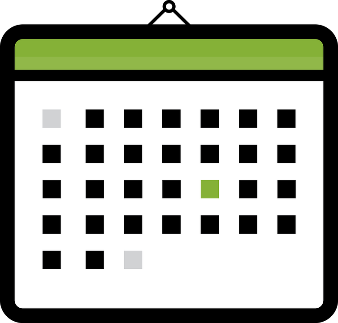 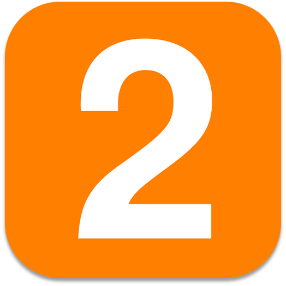 deux
jeu
feu
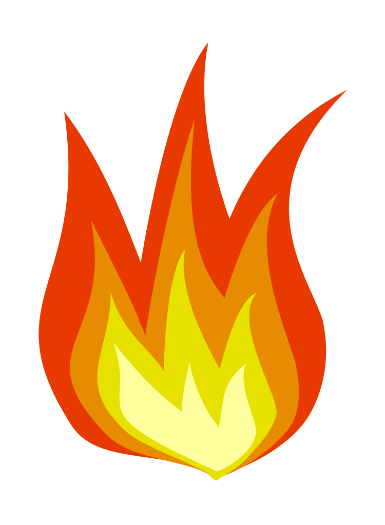 un peu
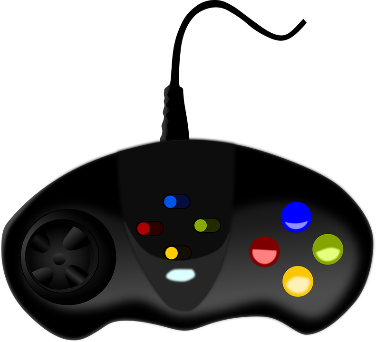 [a little]
[Speaker Notes: Timing: 1 minute

Aim: To consolidate SSC [eu]

Procedure:
1. Introduce and elicit the pronunciation of the individual SSC [eu] and then the source word again ‘deux’ (with gesture, if using).2. Then present and elicit the pronunciation of the five cluster words.
The cluster words have been chosen for their high-frequency, from a range of word classes, with the SSC (where possible) positioned within a variety of syllables within the words (e.g. initial, 2nd, final etc.). Additionally, we have tried to use words that build cumulatively on previously taught SSCs (see the Phonics Teaching Sequence document) and do not include new SSCs. Where new SSCs are used, they are often consonants which have a similar symbol-sound correspondence in English.
Word frequency (1 is the most frequent word in French): deux {41]; jeudi[1112]; lieu [117] feu [786]; un peu [138/91]; jeu [291].Source: Londsale, D., & Le Bras, Y. (2009). A Frequency Dictionary of French: Core vocabulary for learners London: Routledge.]
écouter / écrire
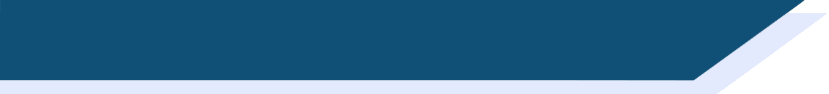 Closed or open [eu/œu]?
5
1
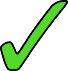 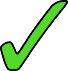 6
2
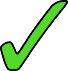 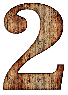 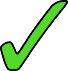 3
7
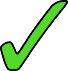 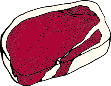 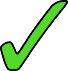 4
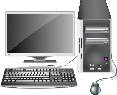 8
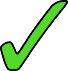 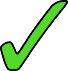 What do you notice about the spelling of the words containing open [eu/œu] compared to those containing closed [eu/œu]?

If the vowel is followed by a pronounced consonant (not an SFC), it is open.
[Speaker Notes: Timing: 6 minutes

Aim: aural recognition of open and closed [eu/œu]. Raising awareness of spelling rules governing the pronoun.

Procedure:
1. Click on numbers to hear words. Student decide if [eu/œu] is open or closed.
2. Click to reveal answers.
3. Click again to reveal the question about spelling. Students consider in pairs. They might say things like ‘the words are longer’ or ‘the sound is in the middle of the word’. Encourage students to look at the letters they see after the SSC.
4. Click to reveal the answers and again to reveal the rule.
5. Students try to say the words.

Word frequency (1 is the most frequent word in French): bleu [1216], deux [41], bœuf [3914], ordinateur [2201], déjeuner [2724], vœu [2103], rumeur [2164], peuple [378], adieu [3968], meuble [3876], feu [786], 
Source: Londsale, D., & Le Bras, Y.  (2009). A Frequency Dictionary of French: Core vocabulary for learners London: Routledge.]
lire / parler
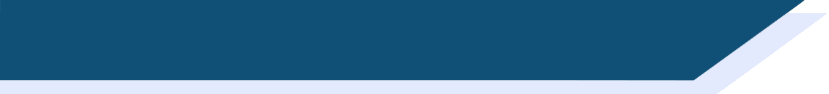 Open or closed [eu/œ]?
Remember!

What kind of sound follows an open vowel?
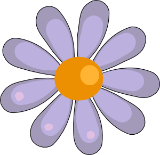 1
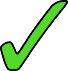 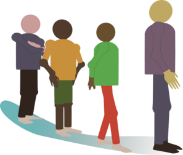 2
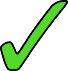 3
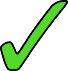 4
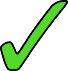 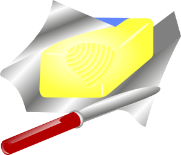 5
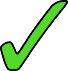 6
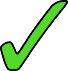 7
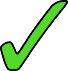 8
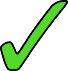 [Speaker Notes: Timing: 5 minutes

Aim: Applying awareness of the spelling rules governing SSCs open and closed [eu/œu].

Procedure
Student read the words and decide based on the presence of absence of a pronounced consonant after [eu/œu] whether the vowel is open or closed.
Click on the numbers to check. Click to reveal answers.
Students say the words aloud.

Word frequency (1 is the most frequent word in French): fleur [2305], queue [3255], cheveu [2296], courageux [2198], beurre [4112], nœud [3551], œuvre [331], milieu [479]
Source: Londsale, D., & Le Bras, Y.  (2009). A Frequency Dictionary of French: Core vocabulary for learners London: Routledge.]
phonétique
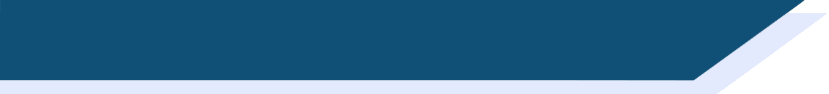 SSC [eu]
Consolidation [3]
eu
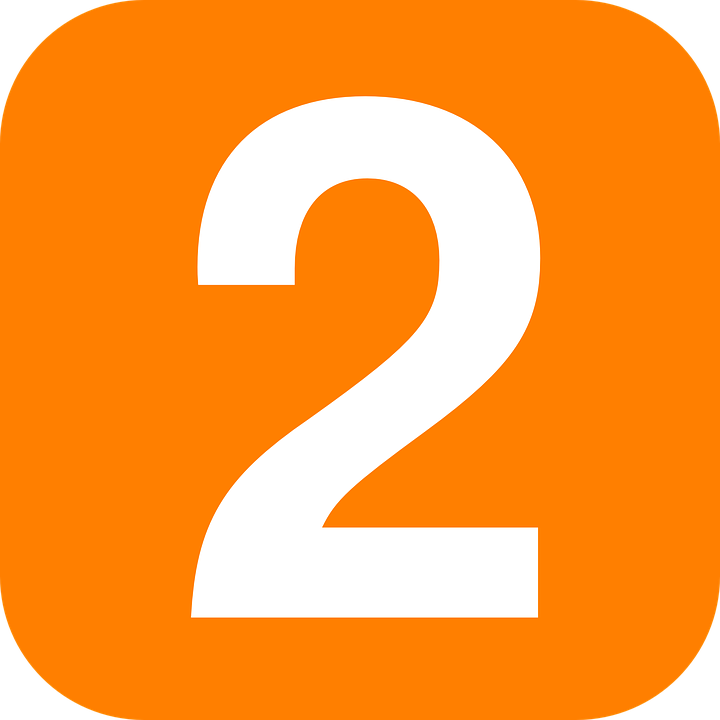 deux
[Speaker Notes: Timing: 1 minute

Aim: To consolidate SSC [eu]

Procedure:1. Present the letter(s) and say the [eu] sound first, on its own. Students repeat it with you.2. Bring up the word ”deux” on its own, say it, students repeat it, so that they have the opportunity to focus all of their attention on the connection between the written word and its sound.
3. A possible gesture for this would be to hold up two fingers (N.B. palm of the hand facing the class!).4. Roll back the animations and work through 1-3 again, but this time, dropping your voice completely to listen carefully to the students saying the [eu] sound, pronouncing ”deux” and, if using, doing the gesture.

Word frequency (1 is the most frequent word in French): 
deux [41].
Source: Londsale, D., & Le Bras, Y. (2009). A Frequency Dictionary of French: Core vocabulary for learners London: Routledge.]
eu
jeudi
lieu
[place]
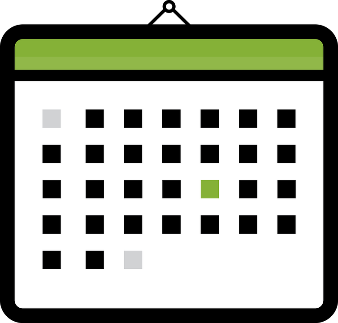 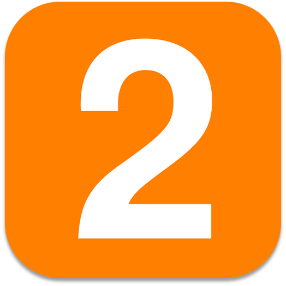 deux
jeu
feu
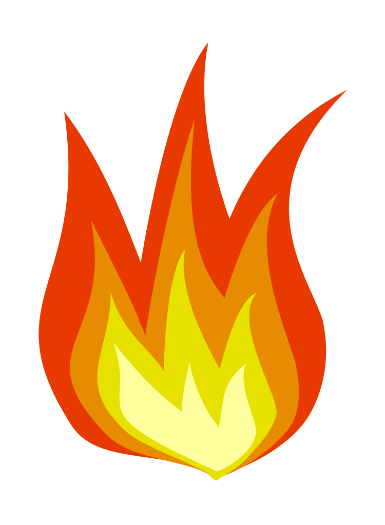 un peu
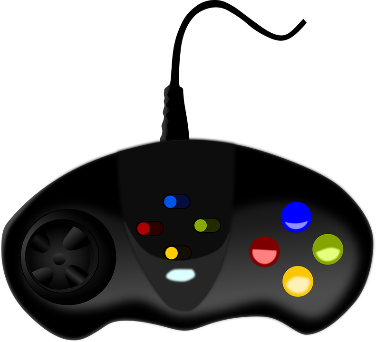 [a little]
[Speaker Notes: Timing: 2 minutes

Aim: To consolidate SSC [eu]

Procedure:
1. Introduce and elicit the pronunciation of the individual SSC [eu] and then the source word again ‘deux’ (with gesture, if using).2. Then present and elicit the pronunciation of the five cluster words.
The cluster words have been chosen for their high-frequency, from a range of word classes, with the SSC (where possible) positioned within a variety of syllables within the words (e.g. initial, 2nd, final etc.). Additionally, we have tried to use words that build cumulatively on previously taught SSCs (see the Phonics Teaching Sequence document) and do not include new SSCs. Where new SSCs are used, they are often consonants which have a similar symbol-sound correspondence in English.
Word frequency (1 is the most frequent word in French): deux {41]; jeudi[1112]; lieu [117] feu [786]; un peu [138/91]; jeu [291].Source: Londsale, D., & Le Bras, Y. (2009). A Frequency Dictionary of French: Core vocabulary for learners London: Routledge.]
écouter
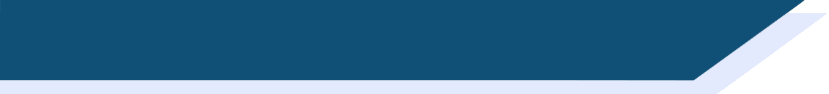 Phonétique
Écoute les mots et choisis la bonne SSC.
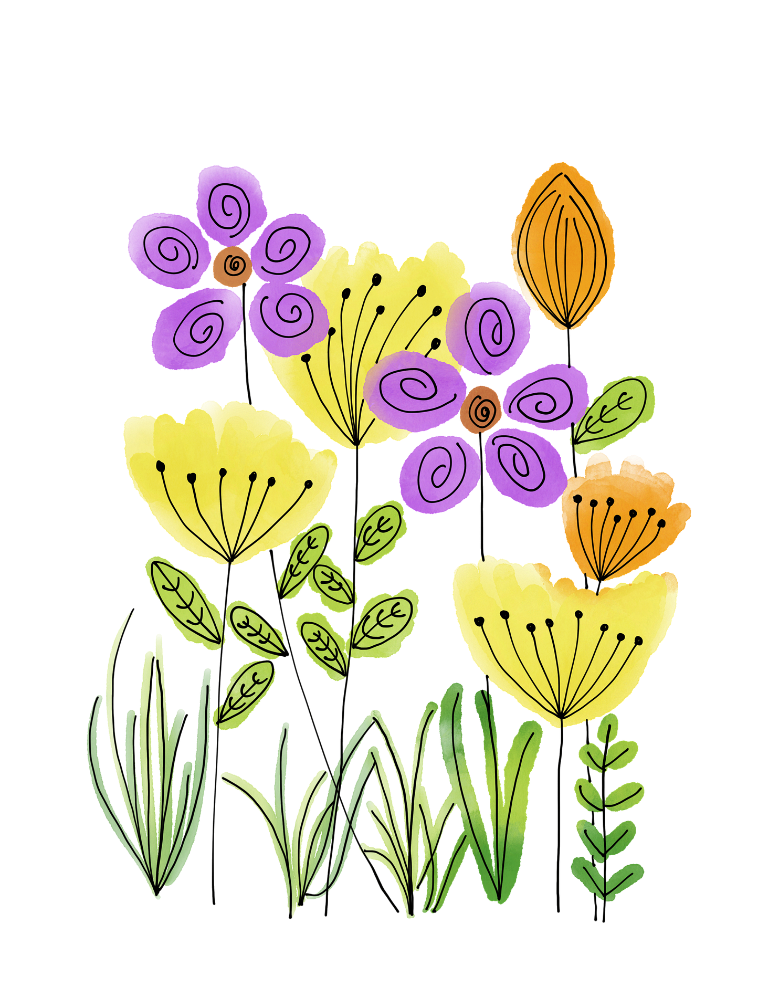 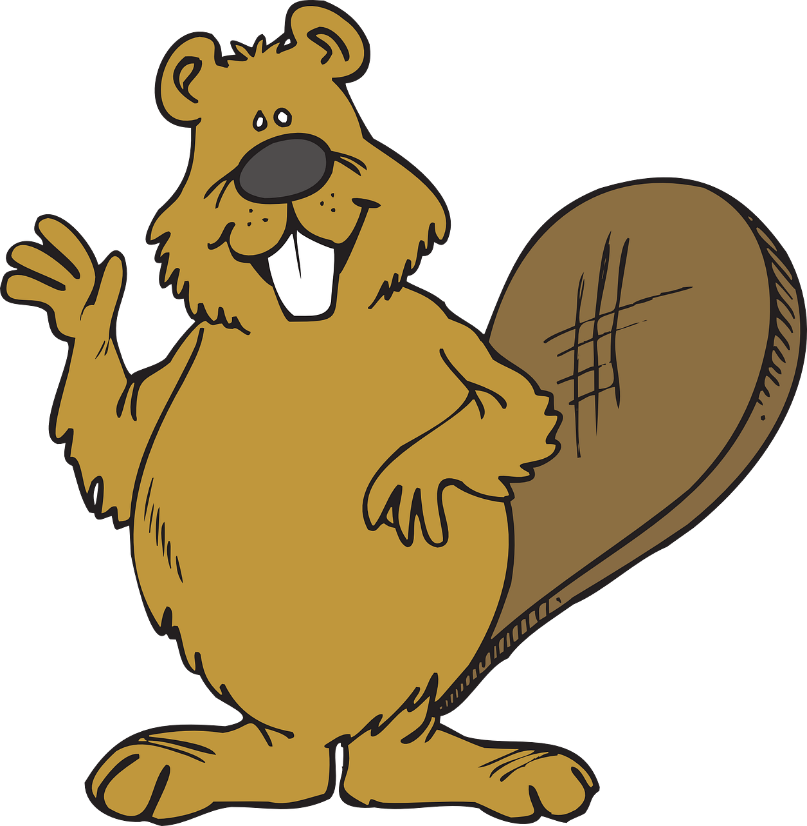 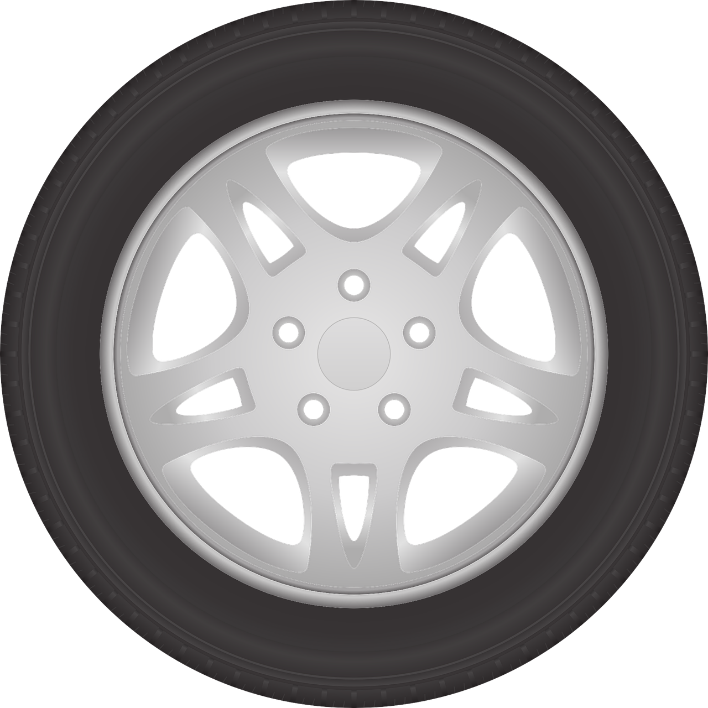 __
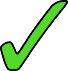 1
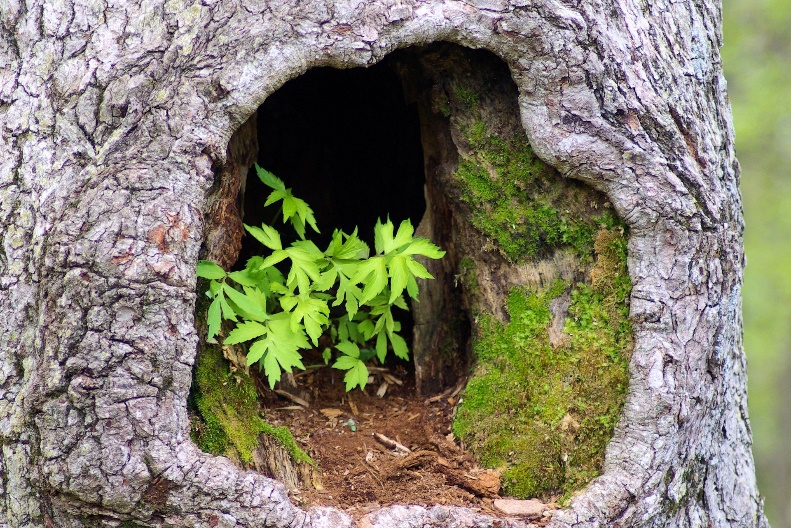 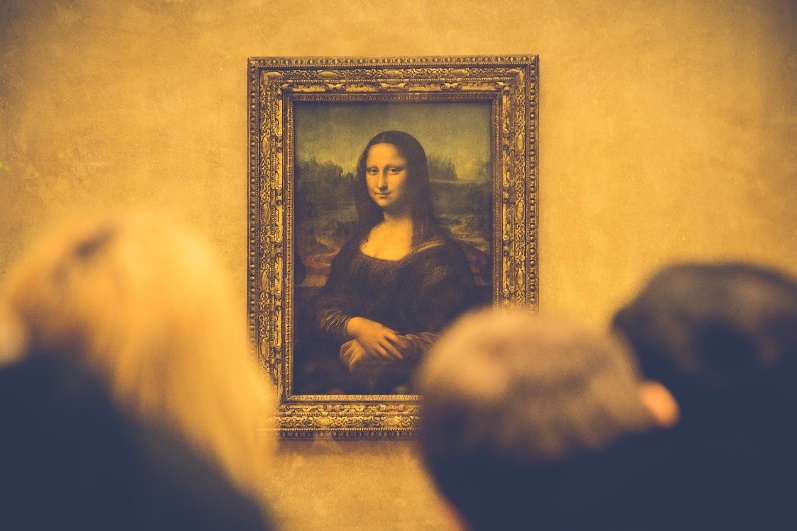 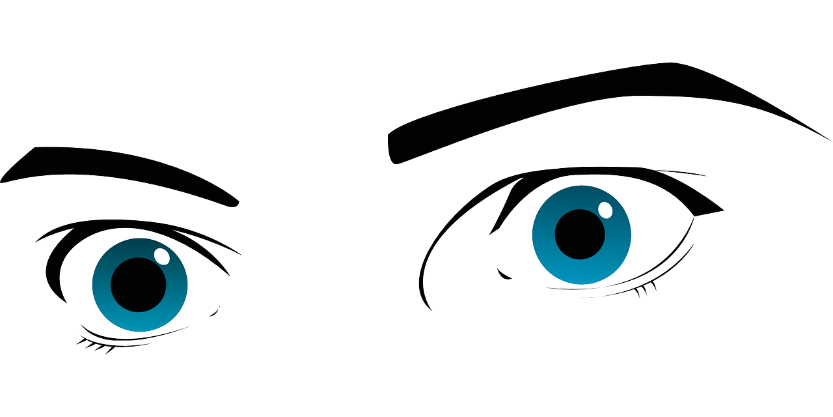 ___
2
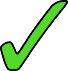 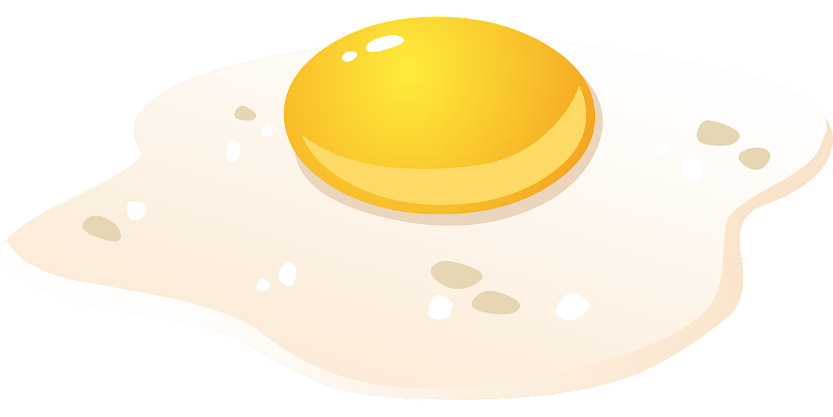 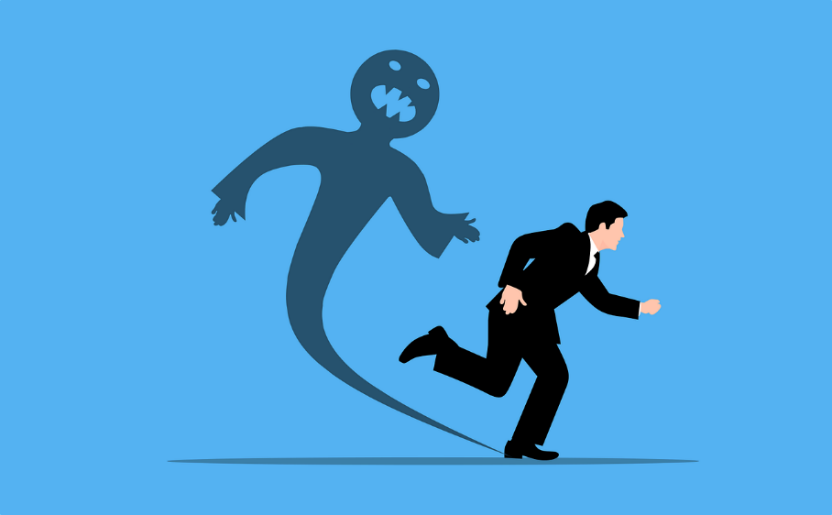 ___
3
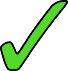 ___
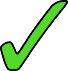 4
___
5
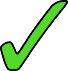 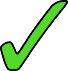 __
6
__
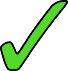 7
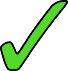 __
8
[Speaker Notes: Timing: 5 minutes

Aim: Aural recognition of SSCs open [eu]/[œu] and [eu].

Procedure:
1. Click the number to play the audio. 
2. Students choose which SSC the word contains. 
3. Click to reveal answers. 

Transcript:
la peur
adieu
l’œuvre
le pneu
l’œuf
les yeux
creux
la fleur


Word frequency of unknown words used (1 is the most frequent word in French): peur [755]; adieu [3968]; œuvre [331]; pneu [4514]; œuf [2685]; yeux [>5000]; creux [3508]; fleur [2305]
Source: Londsale, D., & Le Bras, Y.  (2009). A Frequency Dictionary of French: Core vocabulary for learners London: Routledge.]
parler
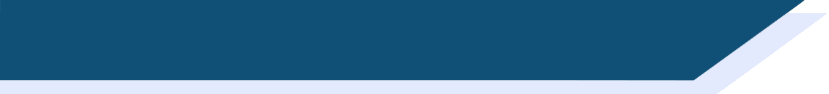 Phonétique
Partners say alternate sentences while the other counts the SSCs they hear.
A
B
A
B
[Speaker Notes: Timing: 2 minutes

Aim: Oral production of sentences containing SSCs open [eu]/[œu] and [eu]. 

Procedure:
1. Student B turns away from the board. 
2. Click to reveal partner A’s first sentence.
3. Partner A reads the sentence aloud while student B counts the total number of open [eu]/[œu] and [eu] they hear.
4. Click to reveal answer. 
5. Student A then turns away from the board. 
6. Repeat steps 2-4.
7. Repeat for the second pair of sentences.
8. The next slide contains English translations of the sentences with the SSC highlighted in different colours. 

Word frequency of unknown words used (1 is the most frequent word in French): adieu [3968]; fleur [2305]; neuvième [>5000]; queue [3255]; pêcheur [2759]; fleuve [2893]; poisson [1616]
Source: Londsale, D., & Le Bras, Y.  (2009). A Frequency Dictionary of French: Core vocabulary for learners London: Routledge.]
parler
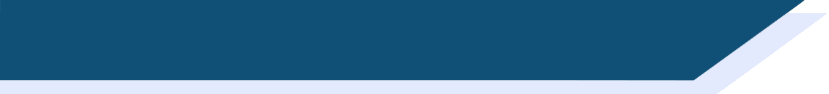 Phonétique
A
B
A
B
[Speaker Notes: Answers to previous slide with translations and SSCs highlighted.]
phonétique
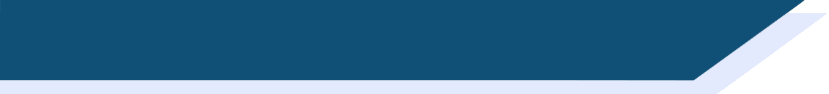 SSC [eu]
Consolidation [4]
eu
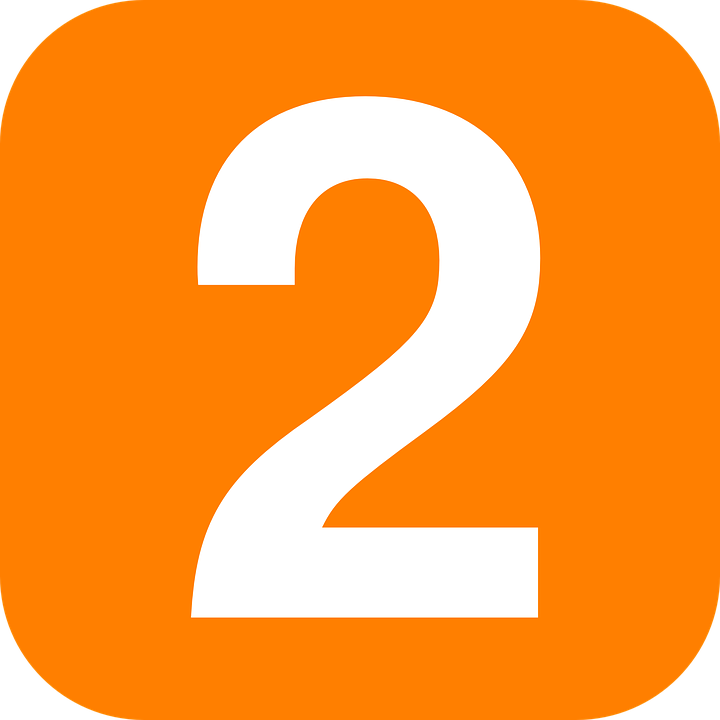 deux
[Speaker Notes: Timing: 1 minute

Aim: To consolidate SSC [eu]

Procedure:1. Present the letter(s) and say the [eu] sound first, on its own. Students repeat it with you.2. Bring up the word ”deux” on its own, say it, students repeat it, so that they have the opportunity to focus all of their attention on the connection between the written word and its sound.
3. A possible gesture for this would be to hold up two fingers (N.B. palm of the hand facing the class!).4. Roll back the animations and work through 1-3 again, but this time, dropping your voice completely to listen carefully to the students saying the [eu] sound, pronouncing ”deux” and, if using, doing the gesture.

Word frequency (1 is the most frequent word in French): 
deux [41].
Source: Londsale, D., & Le Bras, Y. (2009). A Frequency Dictionary of French: Core vocabulary for learners London: Routledge.]
eu
jeudi
lieu
[place]
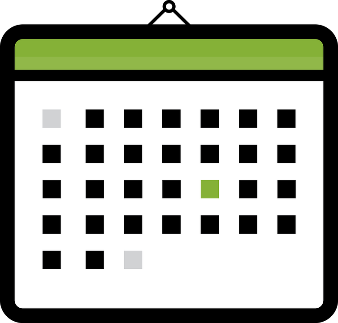 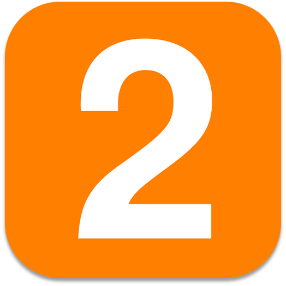 deux
jeu
feu
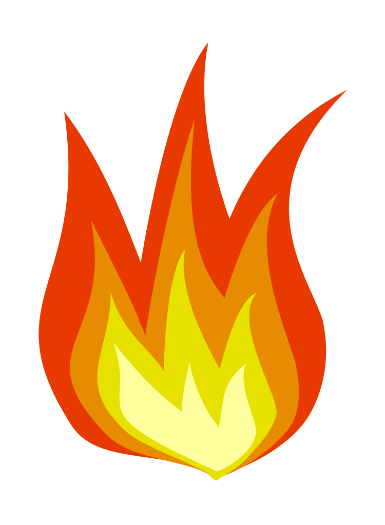 un peu
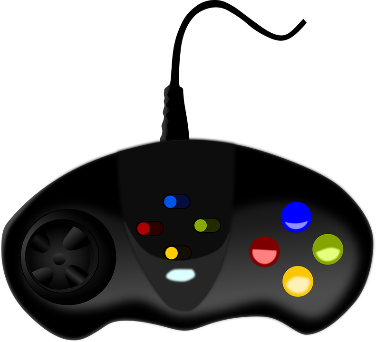 [a little]
[Speaker Notes: Timing: 2 minutes

Aim: To consolidate SSC [eu]

Procedure:
1. Consolidate and elicit the pronunciation of the individual SSC [eu] and then the source word again ‘deux’ (with gesture, if using).2. Then present and elicit the pronunciation of the five cluster words.
The cluster words have been chosen for their high-frequency, from a range of word classes, with the SSC (where possible) positioned within a variety of syllables within the words (e.g. initial, 2nd, final etc.). Additionally, we have tried to use words that build cumulatively on previously taught SSCs (see the Phonics Teaching Sequence document) and do not include new SSCs. Where new SSCs are used, they are often consonants which have a similar symbol-sound correspondence in English.
Word frequency (1 is the most frequent word in French): deux {41]; jeudi[1112]; lieu [117] feu [786]; un peu [138/91]; jeu [291].Source: Londsale, D., & Le Bras, Y. (2009). A Frequency Dictionary of French: Core vocabulary for learners London: Routledge.]
écouter / écrire
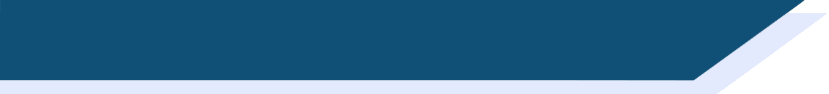 Les équipes de mots
Organise les mots en équipes : open eu/œu vs closed eu/œu.
10
9
1
2
3
4
5
6
7
8
1. mieux
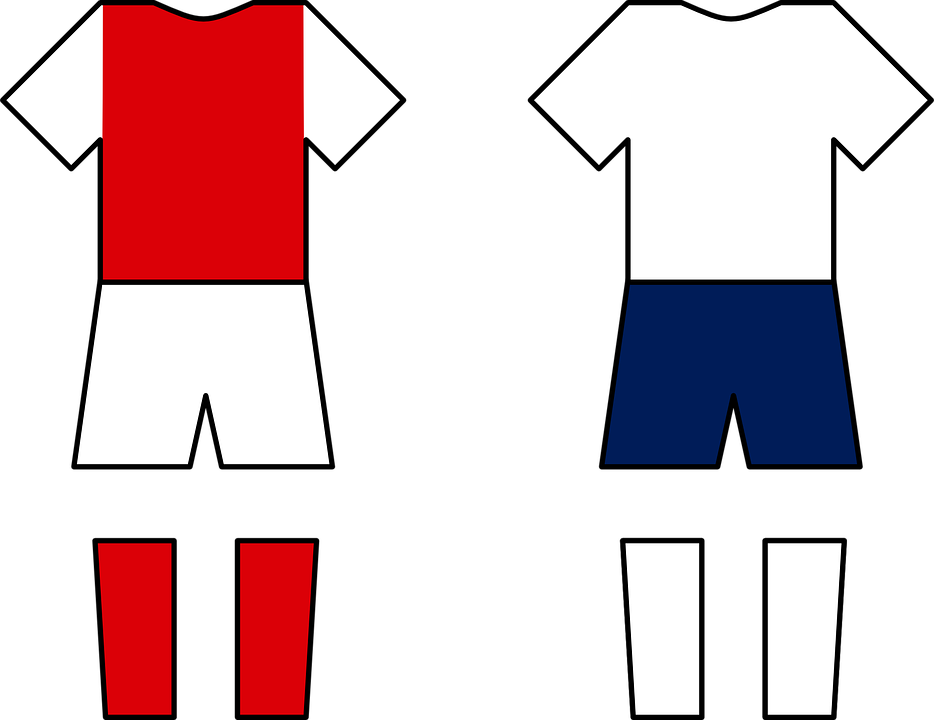 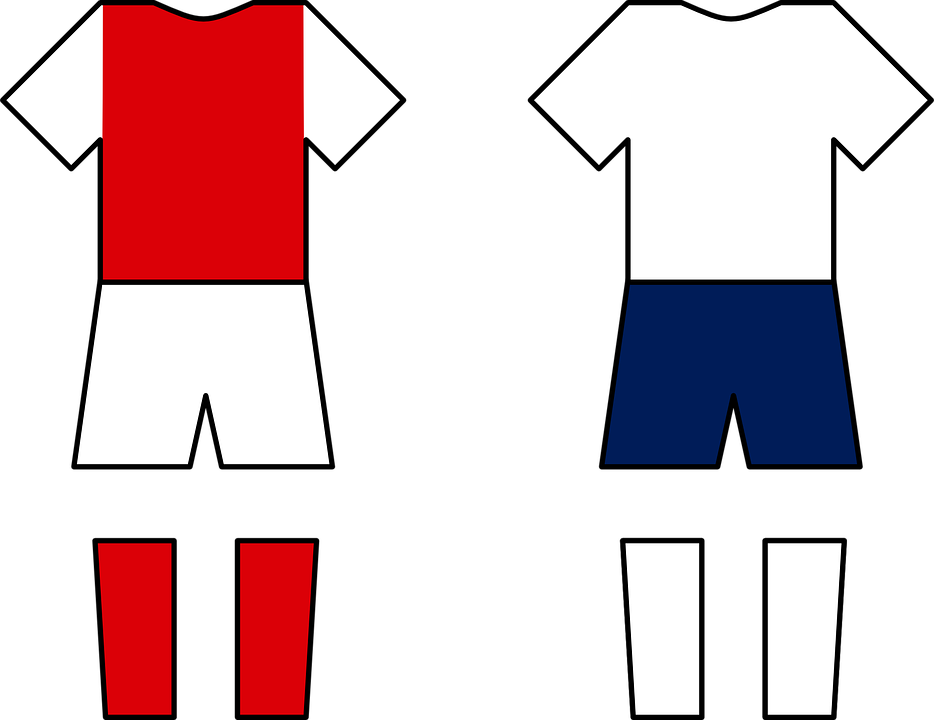 2. peuple (people)
4. nombreux (plentiful)
open eu/oeu
closed eu/oeu
5. deuxième
3. heure
6. dangereux
9. veuf (widower)
7. sérieux (serious)
10. beurre (butter)
8. euro
[Speaker Notes: Timing: 3 minutes

Aim: Identify and transcribe open and closed SSC eu/oeu from heard words

Procedure:
1. Click numbers to hear audio.
2. Students tick whether SSC heard was open or closed and attempt to transcribe the word in French. [note: some words are unknown so all plausible spellings should be rewarded e.g. deusieme]
3. Click to bring up answers (they will appear on the side of the correct SSC kit)

Transcript:
mieux
peuple
heure
nombreux
deuxième
dangereux
sérieux
euro
veuf
beurre

Word frequency (1 is the most frequent word in French): peuple [378], nombreux [366], sérieux [412], veuf [3455], beurre [4112]
Source: Lonsdale, D., & Le Bras, Y.  (2009). A Frequency Dictionary of French: Core vocabulary for learners London: Routledge.]
lire / parler
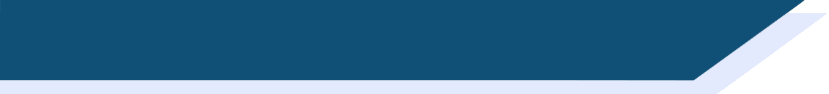 Virelangues 1/3
Il y a de nombreux docteurs dangereux au milieu du lac.

(There are many dangerous doctors in the middle of the lake.)
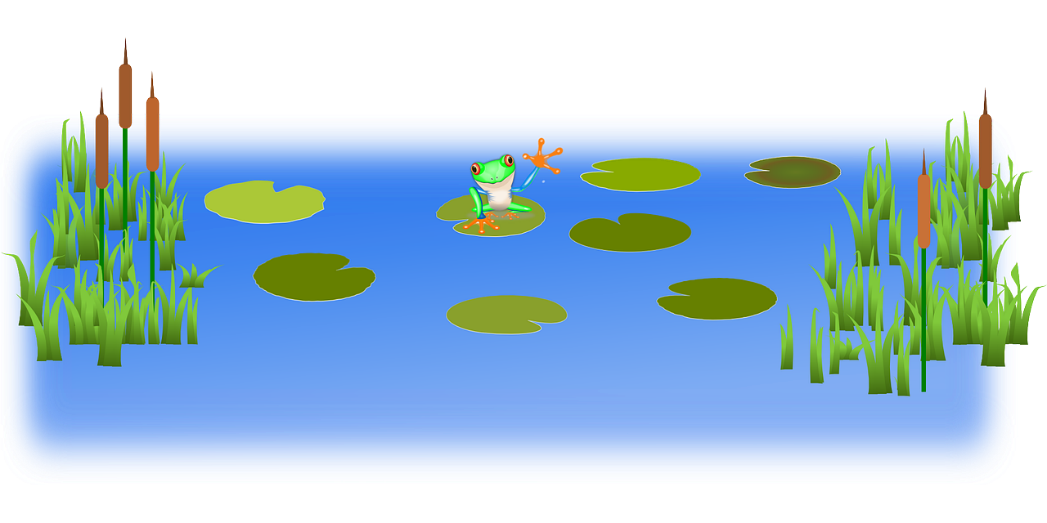 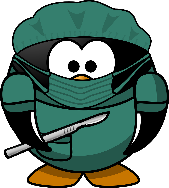 a
b
c
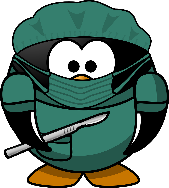 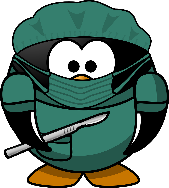 [Speaker Notes: Timing: 3 minutes for 3 slides

Aim: To practise pronunciation of open and closed SSC eu/oeu.

Procedure:
1. Students to say tongue twisters as quickly as possible with accurate pronunciation of SSCs.
2. Click buttons to hear slow, medium and fast pronunciation by native speaker.

Transcript:
1. Il y a de nombreux docteurs dangereux au milieu du lac.
2. Je ne veux pas pleurer, il est mieux d'être heureux que d'être sérieux.
3. L’entrepreneur est courageux, il fais la preuve de sa valeur chaque heure.

Word frequency (1 is the most frequent word in French): nombreux [366], docteur [2176], milieu [479], pleurer [2253], sérieux [412], entrepreneur [2377], courageux [2198], preuve [653], valeur [453]
Source: Lonsdale, D., & Le Bras, Y.  (2009). A Frequency Dictionary of French: Core vocabulary for learners London: Routledge.]
lire / parler
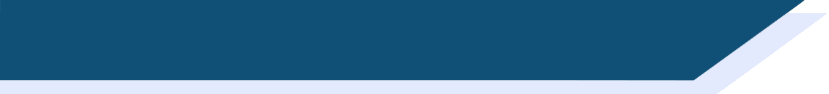 Virelangues 2/3
Je ne veux pas pleurer, il est mieux d'être heureux que d'être sérieux.

(I don’t want to cry, it is better to be 
happy than to be serious.)
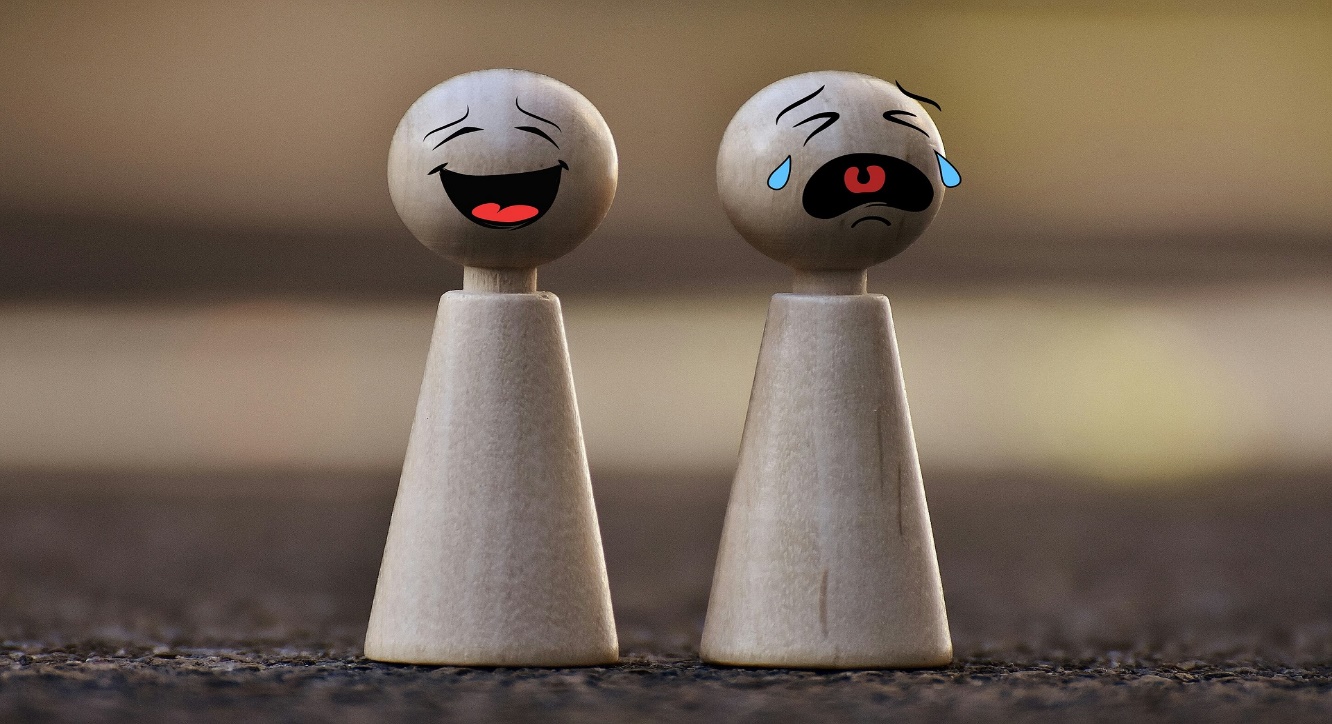 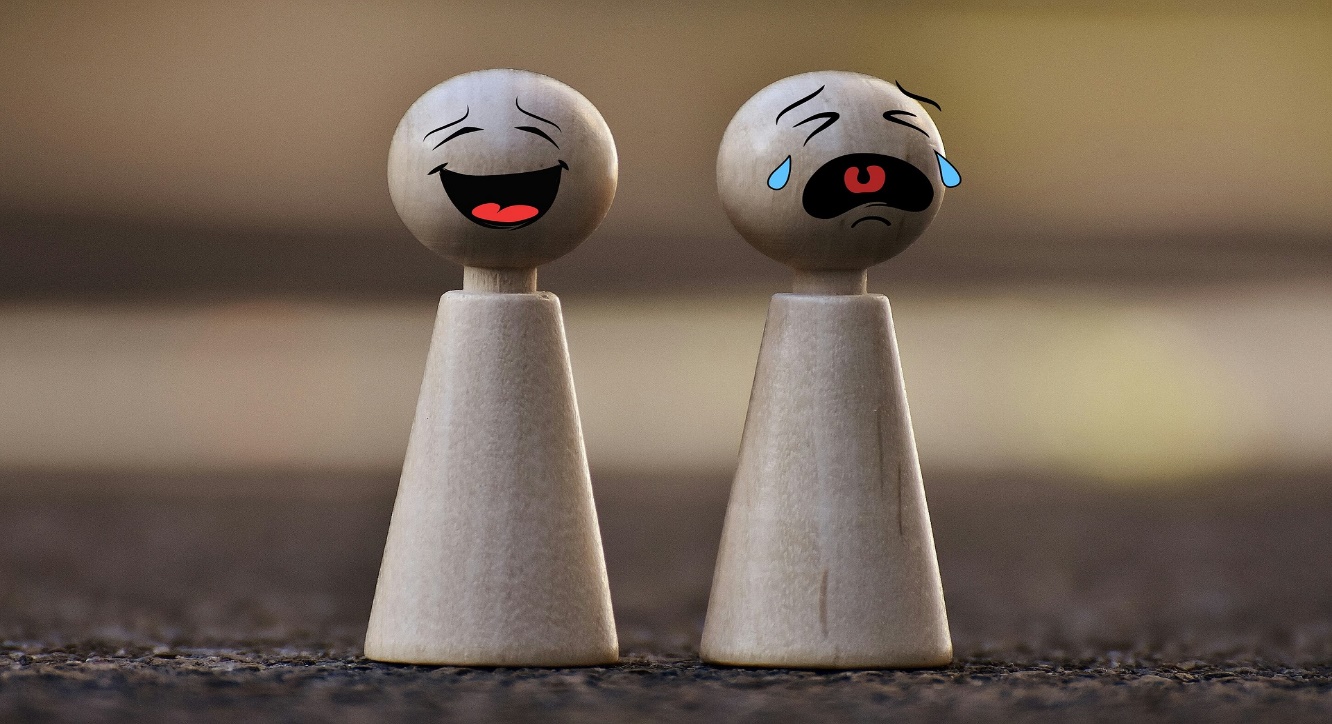 a
b
c
[Speaker Notes: Slide 2/3]
lire / parler
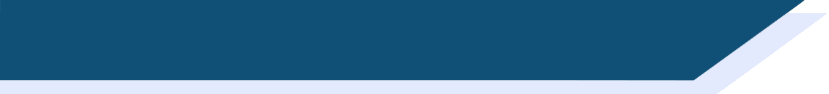 Virelangues 3/3
L’entrepreneur est courageux,
il fait la preuve de sa valeur chaque heure.

(The entrepreneur is brave, he proves his worth every hour.)
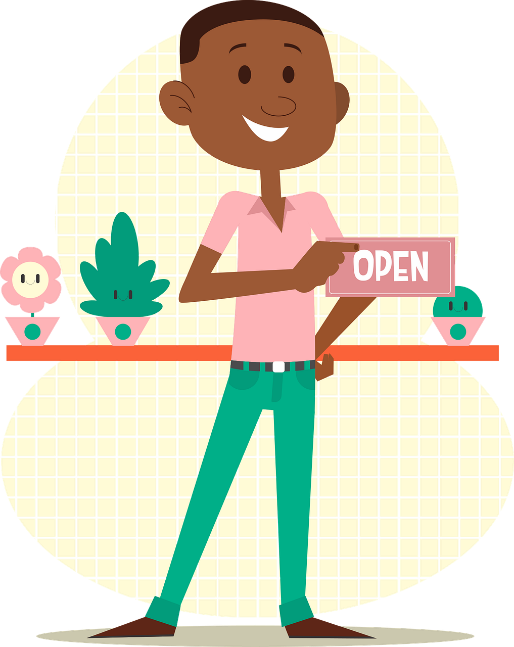 a
b
c
[Speaker Notes: Slide 3/3]